Warren County School DistrictOverview of Boiler Systems
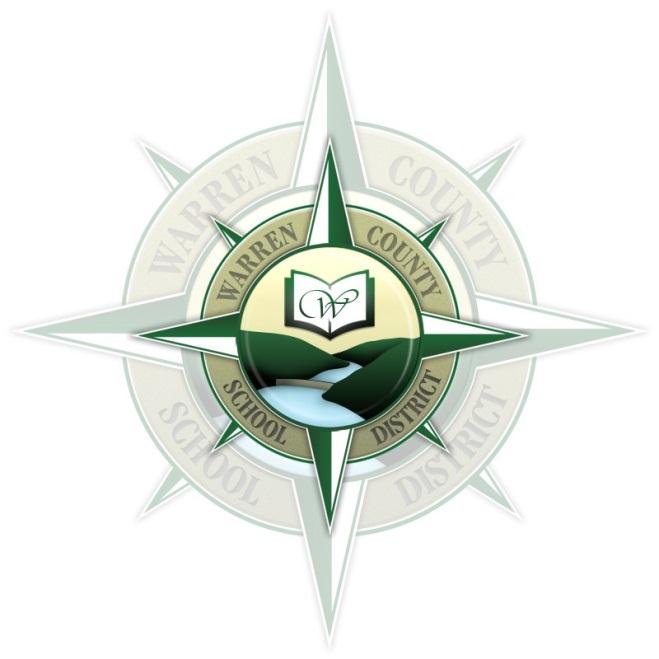 Prepared by: Department of Buildings & Grounds
October 2011
The average life cycle of a boiler is 25 years.
- Source: EnergyStar Website
Boiler Rating System:
(based on age and efficiency)
	4	Best
	3	Good
	2	Fair
	1	Poor
Russell Elementary School
Amount / Type:	2 hot water boilers
Manufacturer / Year:	RBI, 2003
Rating:		4
Warren Area Elementary Center
Amount / Type:	3 hot water boilers
Manufacturer / Year:	RBI, 2003
Rating:		4
Warren County Career & Technical Center
Amount / Type:	2 hot water boilers
Manufacturer / Year:	Weil McLain, 2006
Rating:		4
Youngsville High School
Amount / Type:	2 hot water modulating boilers
Manufacturer / Year:	Patterson-Kelley, 2010
Rating:		4
South Street Early Learning Center
Amount / Type:	2 hot water boilers
Manufacturer / Year:	Patterson-Kelley, 1999
Rating:		3
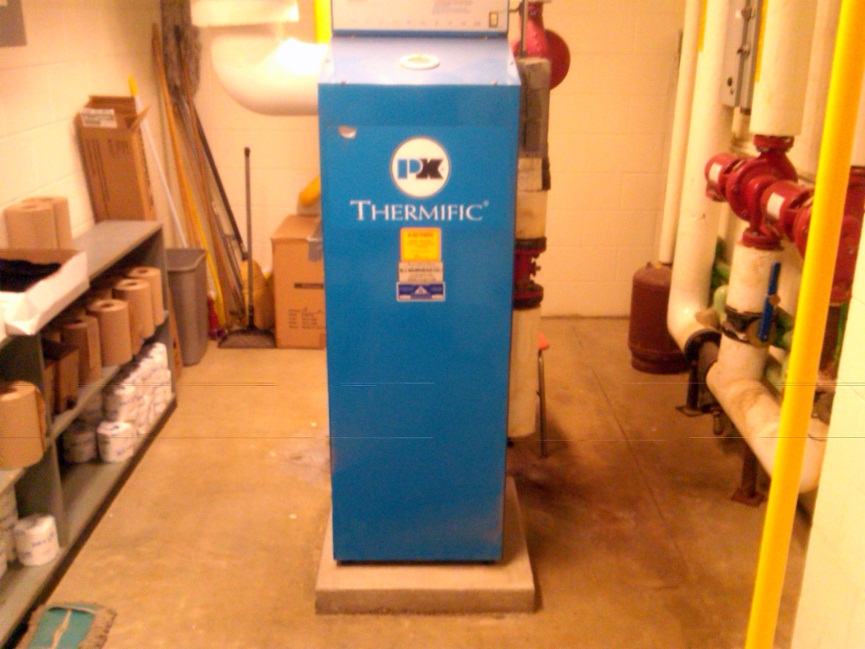 Youngsville Elementary Middle School
Amount / Type:	3 hot water boilers	
Manufacturer / Year:	Patterson-Kelley, 1999 (2) & 2001 (1)
Rating:		3
Allegheny Valley Elementary School
Amount / Type:	2 hot water boilers
Manufacturer / Year:	Weil McLain, 1996
Rating:		2
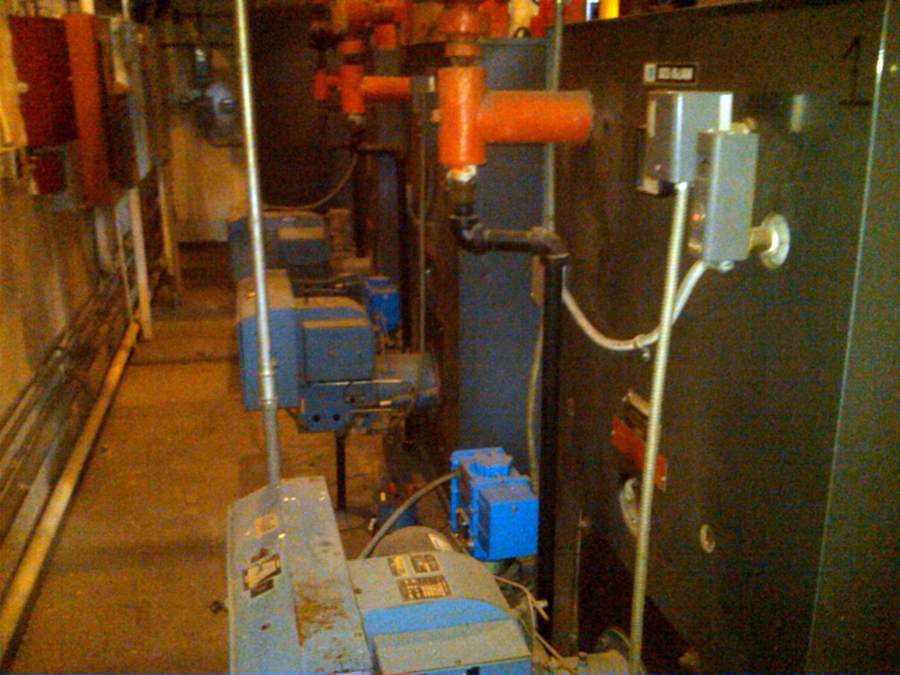 Beaty Warren Middle School
Amount / Type:	3 hot water boilers
Manufacturer / Year:	Weil McLain, 1983 (2) & 1991(1)
Rating:		1 & 2
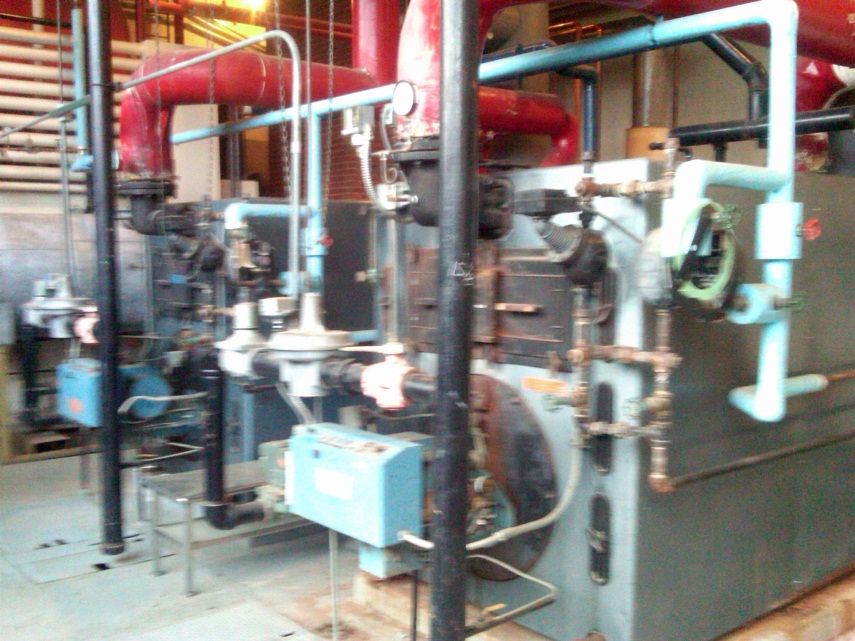 Eisenhower Middle Senior High School
Amount / Type:	2 steam boilers
Manufacturer / Year:	Weil McLain, 1980
Rating:		1
Sheffield Area Middle / High School
Amount / Type:	2 hot water boilers
Manufacturer / Year:	Weil McLain, 1975
Rating:		1
Sheffield Elementary School
Amount / Type:	2 hot water boilers
Manufacturer / Year:	Weil McLain, 1981
Rating:		1
Sugar Grove Elementary School
Amount / Type:	2 hot water boilers
Manufacturer / Year:	Weil McLain, 1986
Rating:		1
Warren Area High School
Amount / Type:	3 hot water boilers
Manufacturer / Year:	Weil McLain, 1982
Rating:		1
Warren County Career Center
Amount / Type:	2 hot water boilers
Manufacturer / Year:	Peerless, 1971
Rating:		1